MyRestore
Jlab’s Archiver-based Save, Restore & Compare System
Theo Larrieu
Analysis & High Level Applications Group
Jefferson Lab
EPICS Collaboration Meeting,  May 22-27, 2016, ESS Lund, Sweden
Outline
Introduction
Implementation
Components
Process
Usage
Restore & Compare 
“Saves”
Auto Restore
Restore Procedures
Overview
Examples
Status
EPICS Collaboration Meeting,  May 22-27, 2016, ESS Lund, Sweden
2
Introduction - Features & Benefits
Centralizes saving PV values in the archiver
Eliminated redundant infrastructure to create and manage PVs in BURT files
Preserves all value changes
Allows restore to an arbitrary point in time. 
Allows dynamic restore procedures 
Utilizing external data sources.(e.g. the CEBAF Element Database or IOC signal.list files)
Automatic restore following an IOC reboot
Not just for IOCs
MyRestore also now backs machine configuration save & restore.
EPICS Collaboration Meeting,  May 22-27, 2016, ESS Lund, Sweden
3
MyRestore Components
Mya Archiver
Archives PV history and provides Restore values.
MyRestore MySQL database
Stores Restore Procedure Definitions
MyRestore Web Application
Interface to the MyRestore MySQL Database
MyRestore & myRestoreGUI executables
Performs Restore Procedure
iocBootSpy
Performs Automatic IOC restoration
EPICS Collaboration Meeting,  May 22-27, 2016, ESS Lund, Sweden
4
Mya Archiver
MySQL-based archiver developed at JLAB
In use since February 2007
Distributed Architecture
Currently Six (+1) hosts
Fallback archiver
All channels, 30 days history.
236,368 channels archived
~20,000 updates / second received
7,223 updates / second stored (dead bands)
~16GB/day
Can stream ~300,000 history updates / second to clients 
~2 years of channel history currently available online.
Soon all data since 2008
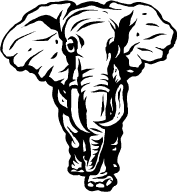 EPICS Collaboration Meeting,  May 22-27, 2016, ESS Lund, Sweden
5
Web Server
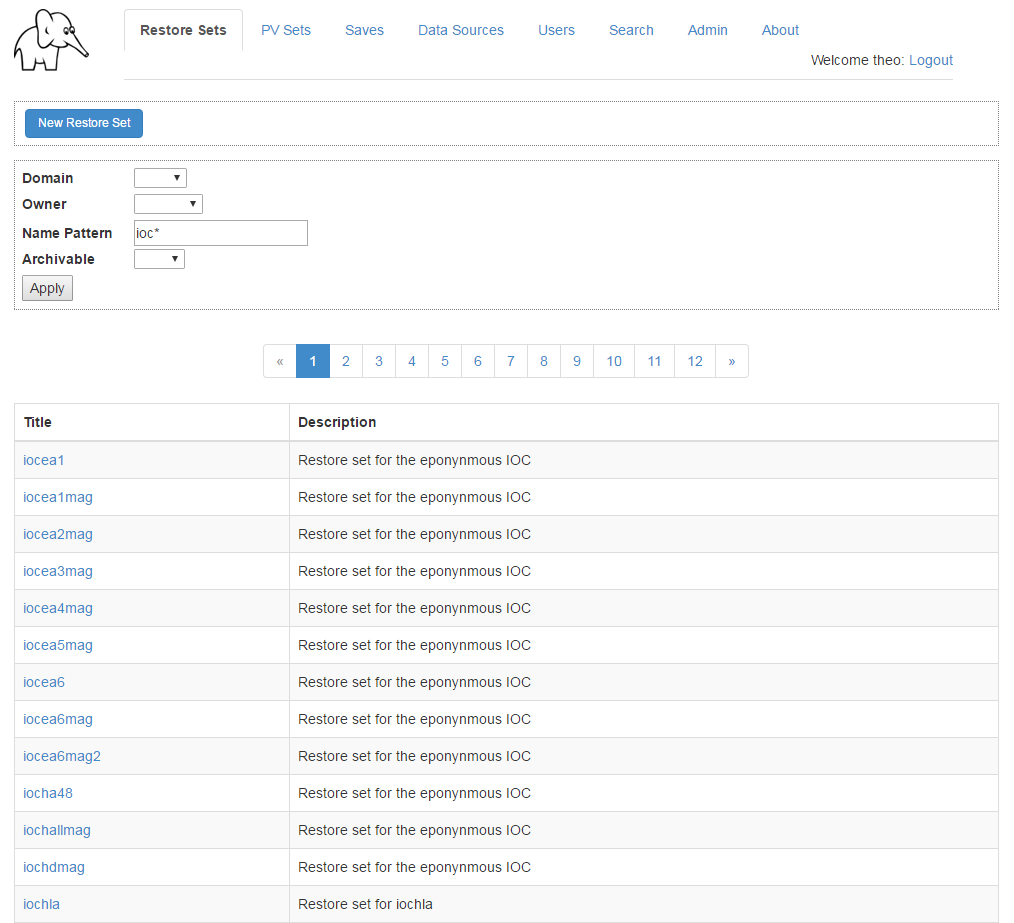 Primary Interface to the MyRestore MySQL Database.

Allows users to view, create, edit Restore Procedures, Saves, and Data Source rules.

Exposes data to the myRestore command tools line via REST API
EPICS Collaboration Meeting,  May 22-27, 2016, ESS Lund, Sweden
6
MyRestore Process
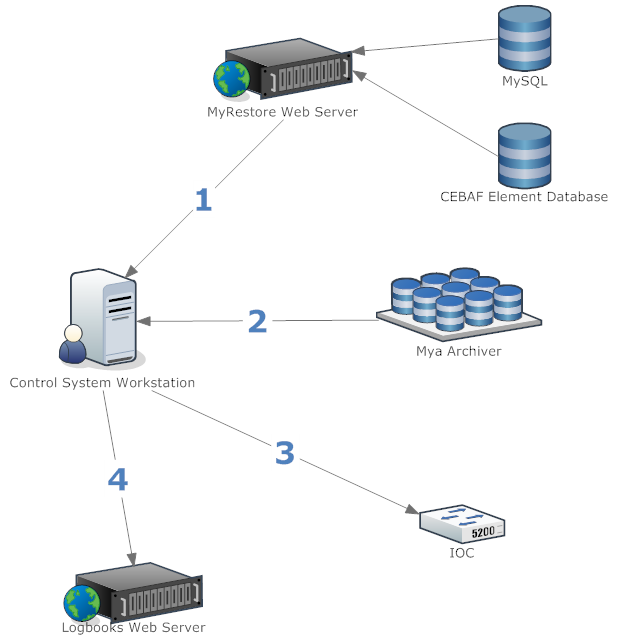 Client contacts the MyRestore web server to obtain Restore Procedure definition.

Client obtains values for each PV named in retrieved Restore Procedure from Mya Archiver.

Client writes the PV values to the IOC via Channel Access.

Client makes a logbook entry.
EPICS Collaboration Meeting,  May 22-27, 2016, ESS Lund, Sweden
7
[Speaker Notes: Should rework the graphic to flip steps 1 and 3]
Usage
The primary tool for using MyRestore is the myRestore  executable.
myRestore capabilities include
Execute a Restore Procedure
Validate a Restore Procedure
Compare Historic vs. Current Values for PVs in a Restore Procedure
Create a BURT req file or snap file
EPICS Collaboration Meeting,  May 22-27, 2016, ESS Lund, Sweden
8
IOC Restore Examples
Simple Case (Auto Timestamp)
myRestore –ioc –R ${IOC}
Specify Relative Timestamp
myRestore –ioc –R ${IOC} –t -1h
Specify Absolute Timestamp
myRestore –ioc –R ${IOC} –t “2016-04-30 16:00”
Strict Mode (abort on first failure)
myRestore –ioc –R ${IOC} –s
See All Options
myRestore –h ioc
EPICS Collaboration Meeting,  May 22-27, 2016, ESS Lund, Sweden
9
About IOC Auto Timestamp
MyRestore queries Mya to find the most recent IOC disconnect time that was preceded by a "needs restored" transitioning to "NO“ where the time between those events was greater than 5 minutes. 
Chooses the time 4 minutes before that IOC disconnect.
User can ask myRestore what timestamp it would choose:
myRestore –stamp –i ${IOC}
*
4 minutes
Restored
5+ minutes
Disconnect
Needs Restore
Needs Restore
Time
EPICS Collaboration Meeting,  May 22-27, 2016, ESS Lund, Sweden
10
[Speaker Notes: In other words, finds the must recent disconnect time following at least 5 minutes of restored uptime.]
Restore Set Validation
Checks:
PVs are being archived
PVs exist in EPICS
Executable paths exist and are executable
% myRestore -validate -R iocnl22rffcc1 -v

iocnl22rffcc1
  Rf12Fcc
    Pause step ok
    Execution step ok
    c100_rffcc: PVs:32 Errors:0 Warnings:0
    Execution step ok
    Execution step ok
    Execution step ok
  system: PVs:3 Errors:0 Warnings:0
EPICS Collaboration Meeting,  May 22-27, 2016, ESS Lund, Sweden
11
Restore Set Comparison
Report on differences between current values and historic values at arbitrary timestamp.
%  myRestore -compare -R iocnl22rffcc1 -t -90d -v
c100_rffcc (32):
  R1M1TDOFF: 92.0709 -> 88.4729
  R1M1RATN: 14.8889 -> 13.6111
  R1M1PSifpw: 106.5 -> 59.7382
  R1M1PSET: -22 -> -55.738
  R1M1POFF: -124.81 -> -41.5979
  R1M1GSET: 18.3 -> 17.4824
  R1M1GLOS: 1.39072 -> 0.869257
  R1M1DACMUX: 1024 -> 1027
  R1M1CNTL1b: 4 -> 0
  R1M1CNTL1: 4 -> 0
system (3):
EPICS Collaboration Meeting,  May 22-27, 2016, ESS Lund, Sweden
12
IocBootSpy
Daemon process running on Linux.
Triggered by monitored <ioc>::ioc_sr.VALD connecting and being '1'.
Calls myRestore command line app to perform restore operation.
Executes in “strict” mode.
EPICS Collaboration Meeting,  May 22-27, 2016, ESS Lund, Sweden
13
IOC “Saves”
A save is simply a named, annotated timestamp.
Largely unnecessary for IOCs, but available
Saves are versioned.  
Repeated saves to the same name increment the version counter
iocnl22rffcc1-1
iocnl22rffcc1-2
When used in a restore context
Omit the version suffix to mean most recent version
Include the version suffix to specify a specific version
Saves can be made retroactively
Just specify the date & time instead of assuming now
EPICS Collaboration Meeting,  May 22-27, 2016, ESS Lund, Sweden
14
Restore Procedures
PV Sets
Lists of PVs to restore (think BURT req files)
May require macro variables to be fulfilled at runtime
May reference data sources
Restore Sets
Multi-step restore procedures consisting of
PV Sets
Unix programs or scripts
Pauses
Prompts (not valid for auto-restore)
Nested Restore Sets 
Supply values for macro variables required by the included steps
EPICS Collaboration Meeting,  May 22-27, 2016, ESS Lund, Sweden
15
Restore Procedure - Static PV Set Example
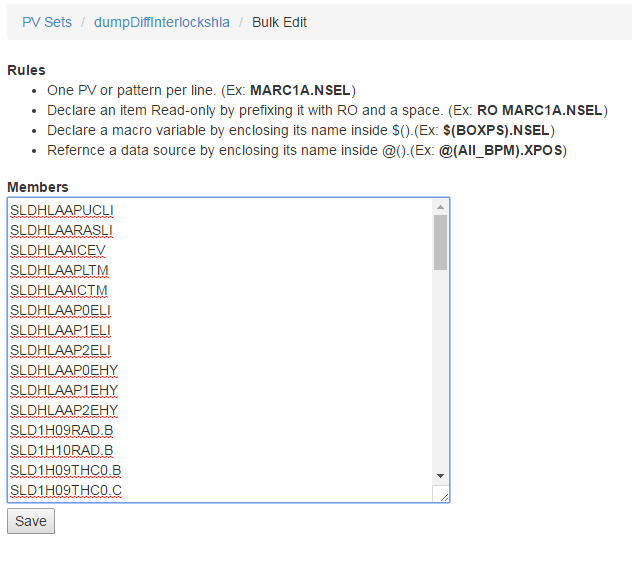 BURT Req File “Cut-and-Paste”
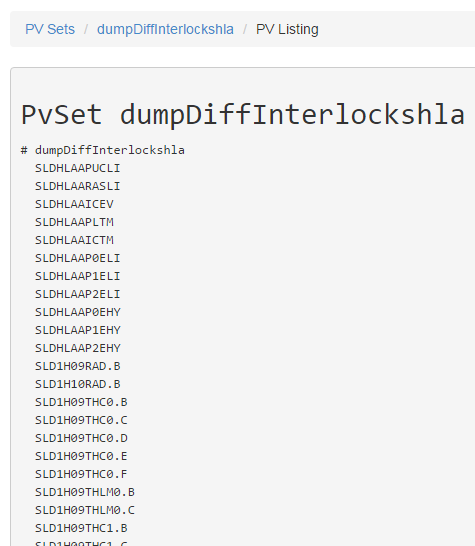 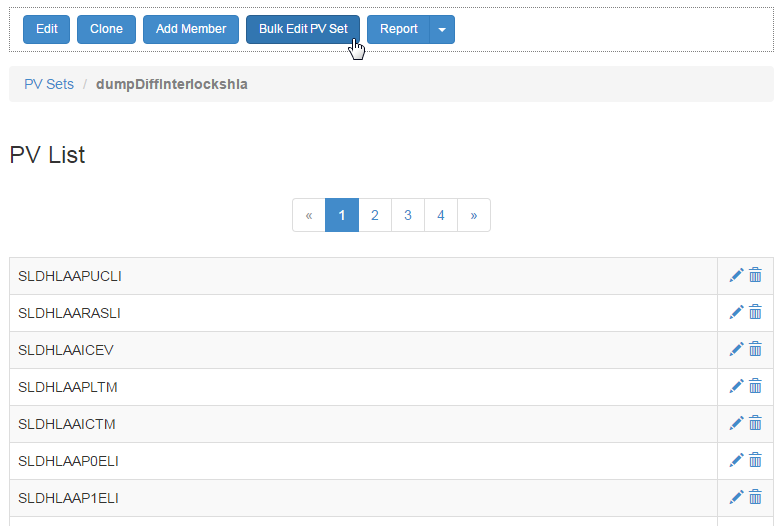 EPICS Collaboration Meeting,  May 22-27, 2016, ESS Lund, Sweden
16
Restore Procedure– Variable Substitution Example
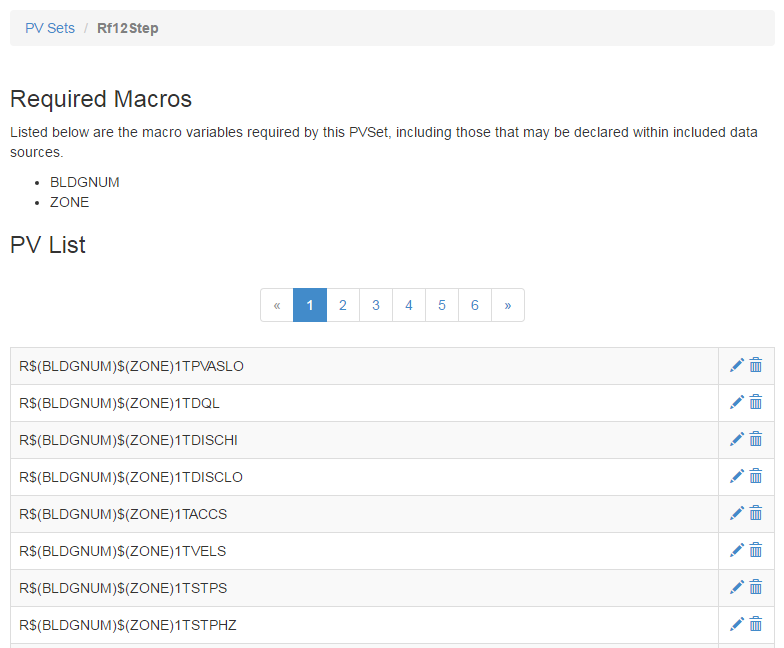 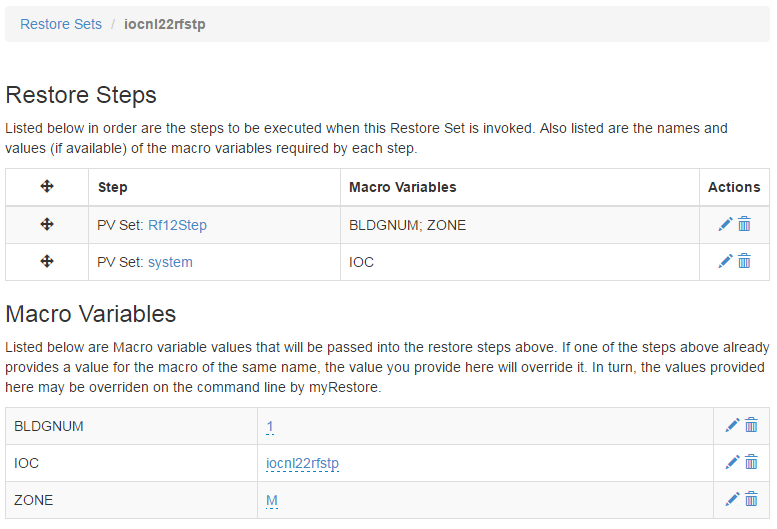 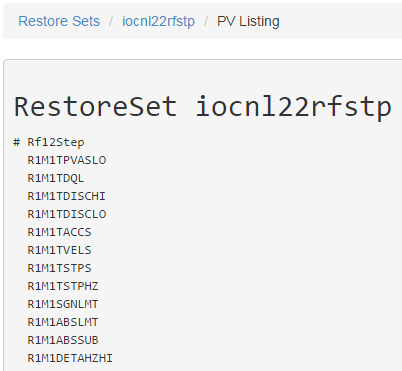 EPICS Collaboration Meeting,  May 22-27, 2016, ESS Lund, Sweden
17
Restore Procedure – Multi-step Restore Set
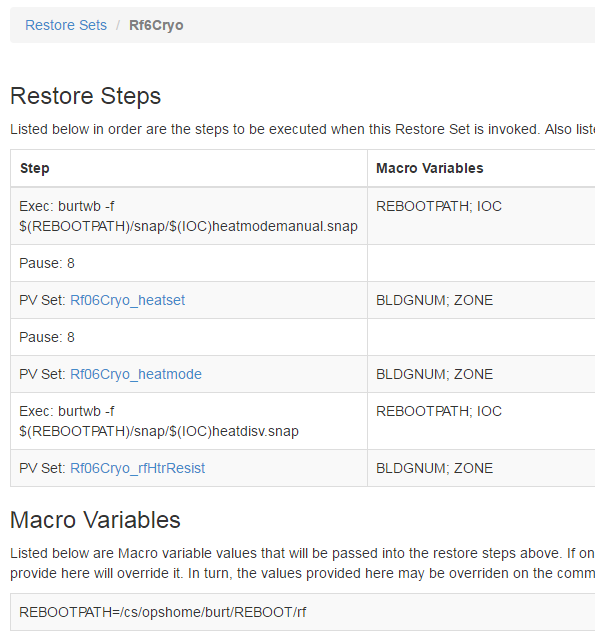 Three different step types used here:
Executable (burtwb writes snap file with constants)
Pauses
PVSets

Intended for inclusion by another Restore Set that will provide values for the macro variables $(REBOOTPATH), $(IOC), $(BLDGNUM), $(ZONE)


Does provides a value for one required macro variable $(REBOOTPATH)
EPICS Collaboration Meeting,  May 22-27, 2016, ESS Lund, Sweden
18
Restore Procedure – Data Source Example
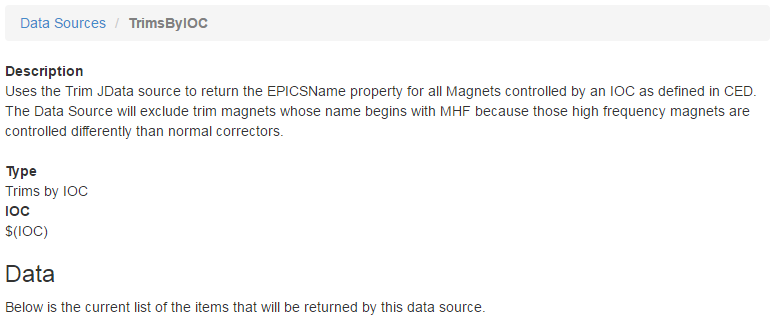 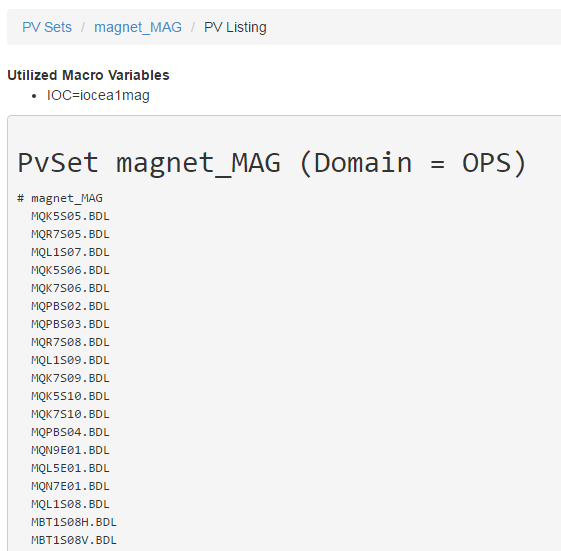 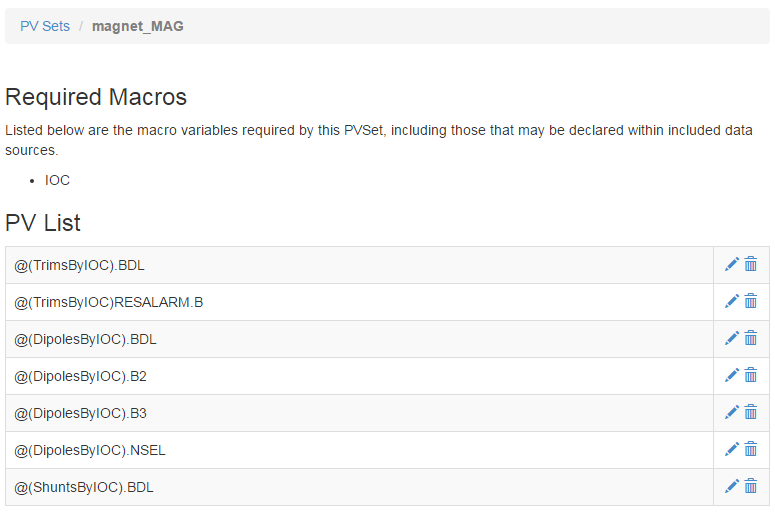 EPICS Collaboration Meeting,  May 22-27, 2016, ESS Lund, Sweden
19
About Data Sources
Simple Specification 
 A Class with a getData() method that returns an array of strings.
Three different interfaces currently available
CEBAF Element Database (CED)
JData ( JLAB On-the-fly EDM screen generator  data sources)
signal.list (Regular expressions extract strings)
Nightly Report informs Mya Administrator if data source changes require new PVs to be archived.
EPICS Collaboration Meeting,  May 22-27, 2016, ESS Lund, Sweden
20
Restore Procedure – non-IOC Example
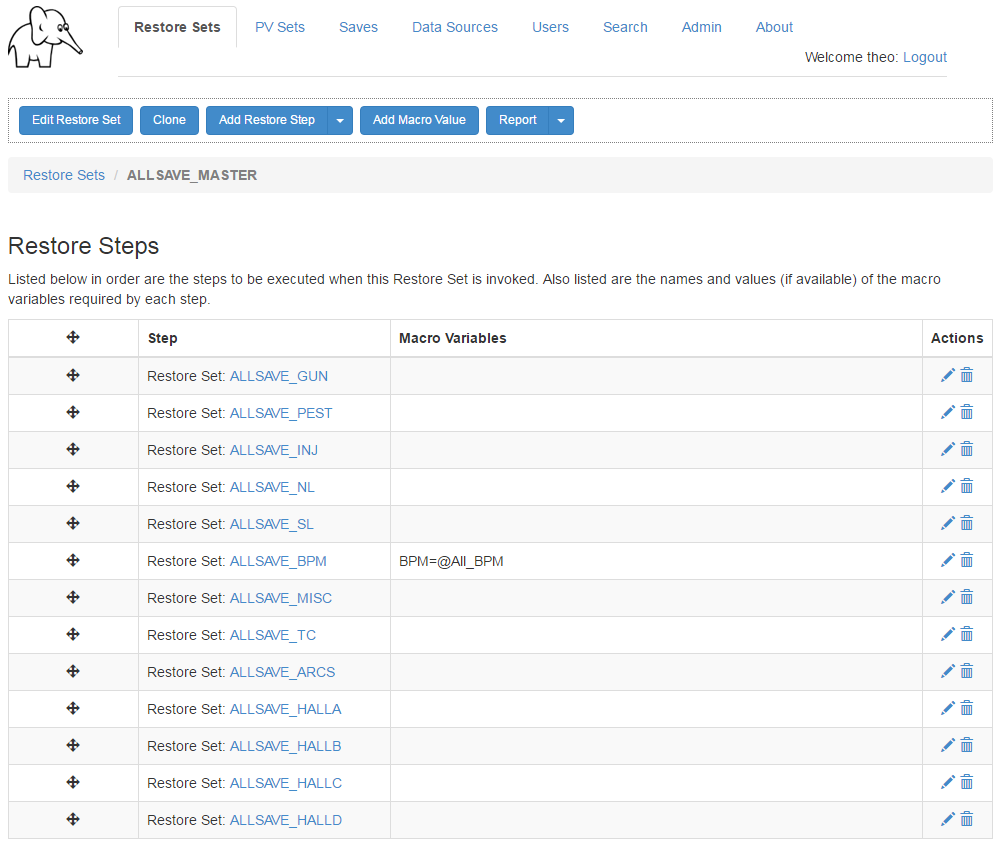 The Accelerator “Allsave” Master used to save and restore machine configuration is defined as a hierarchical Restore Procedure.
EPICS Collaboration Meeting,  May 22-27, 2016, ESS Lund, Sweden
21
Current Status
Implemented on 210 (53%) of the 397 IOCs that are “Production/Available/OPS”
Primarily IOCs of the Magnet, RF, and SEE BPM systems.
Goal: Convert remainder during 2016 Summer Shutdown.
Has recorded 1426 successful restores to the electronic logbooks since August 2015.
EPICS Collaboration Meeting,  May 22-27, 2016, ESS Lund, Sweden
22
The End
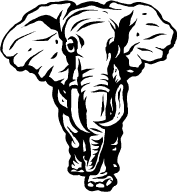 Thank you for your attention
EPICS Collaboration Meeting,  May 22-27, 2016, ESS Lund, Sweden
23
Begin Extra Slides
Steps to Create an IOC Restore Set
Identify the apps on the IOC.
Create a new IOC Restore Set. 
Add Restore Steps for each app. 
Ensure values for all required macro variables.
Validate the Restore Set
Request that archiving begin.
Register the IOC in CED as MyRestore or MyRestoreAuto
Perform a test restore and/or reboot
EPICS Collaboration Meeting  May 26, 2016
25
Step 1 - Identify Apps on the IOC
% more Switch.OPS
# Begin OPS IOCs
# NOTE - be sure system application is last in the kindofs statement
case 313:
  set kindofs = (system)
# set kindofs = (bunch fsd camacVer system)
  breaksw
case 313a:
  set kindofs = (system)
  breaksw
case bcm:
  set kindofs = (bcmVme system)
  breaksw
case bd1:
  set kindofs = ()
  breaksw
case bpmhap1:
  set kindofs = (HappexBpm system)
  breaksw
case ea1:
  set kindofs = (fsd bpm vac system)
  breaksw
case ea1mag:
  set kindofs = (magnet system)
  breaksw
case ea2:
  set kindofs = (fsd bpm blm vac system)
  breaksw
case ea2mag:
  set kindofs = (magnet system)
  breaksw
For legacy IOCs one can examine
/cs/opshome/burt/REBOOT/scripts/src/switch.OPS
EPICS Collaboration Meeting  May 26, 2016
26
Step 2 - Create the IOC Restore Set
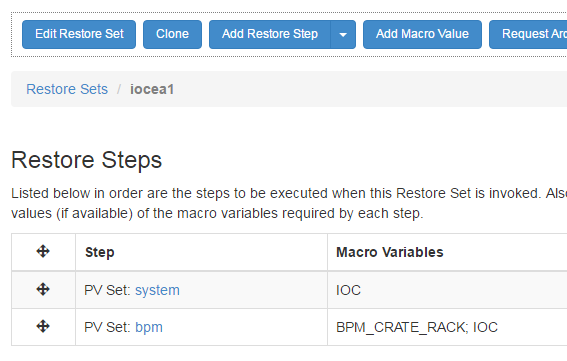 Option 1 – Clone from an existing similar IOC.

After cloning, the macro variable $(IOC) will automatically be updated to the new IOC name.
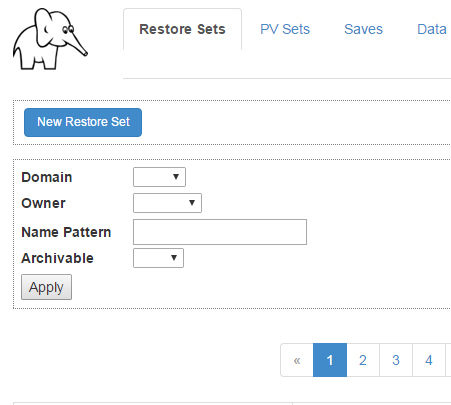 Option 2– Create a new Restore Set.

The “system” PV Set will automatically be linked to the new Restore Set.
The macro variable $(IOC) will automatically be assigned the IOC name as a variable.
Be sure to name the new Restore Procedure to match the IOC name!
EPICS Collaboration Meeting  May 26, 2016
27
Step 3 - Add Restore Steps for each app
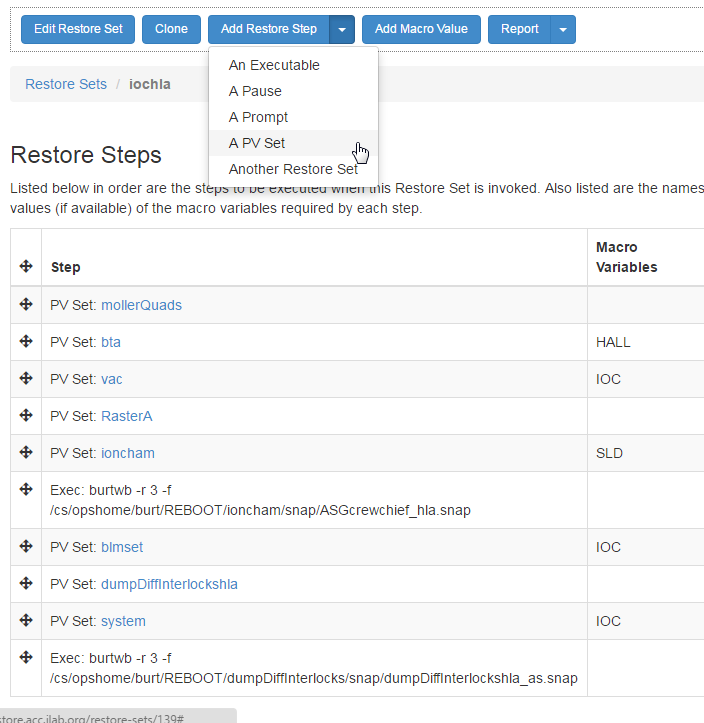 Restore Procedures named after the app they represent streamlines finding and adding them to the IOC.
EPICS Collaboration Meeting  May 26, 2016
28
Step 4 – Ensure All Macro Variables have values
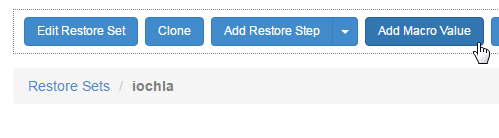 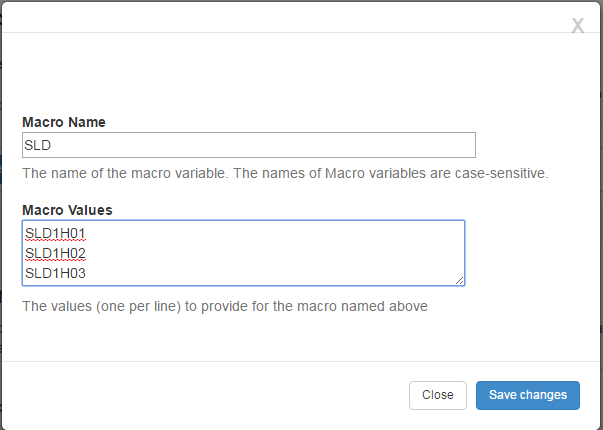 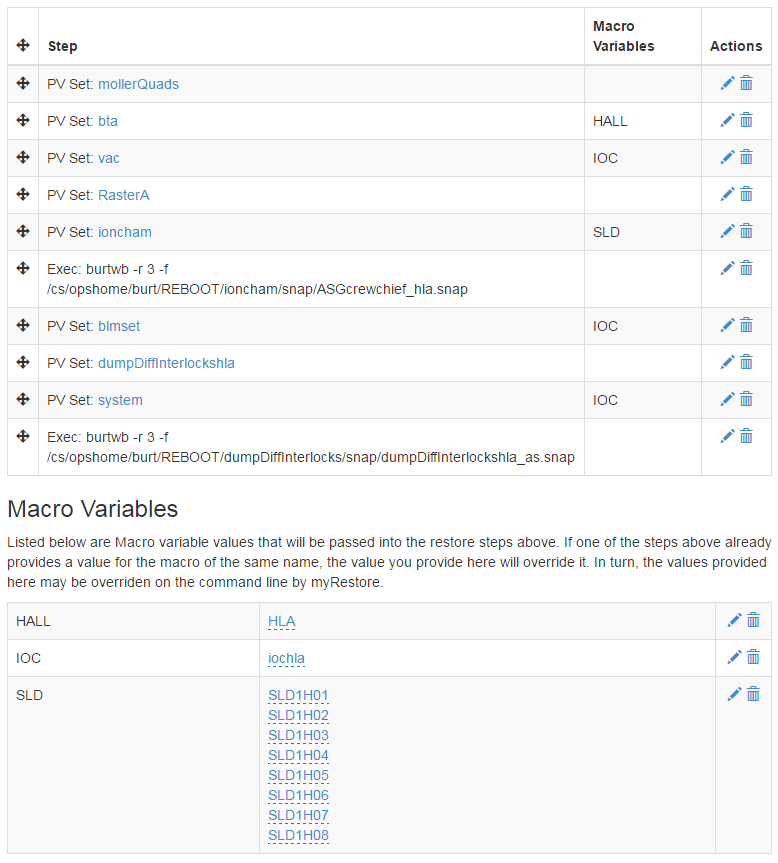 Here we can see values being provided for all three macro variables required by the steps in the prior section.

We can also see that the $(SLD) variable is being assigned multiple values.
EPICS Collaboration Meeting  May 26, 2016
29
Step 5 – Validate the Restore Set
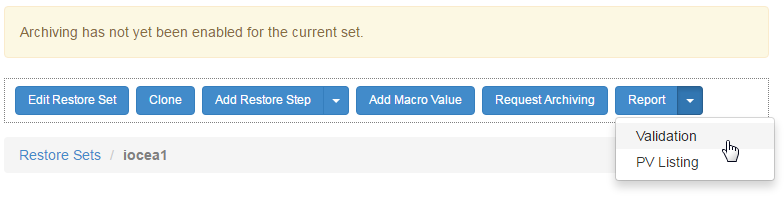 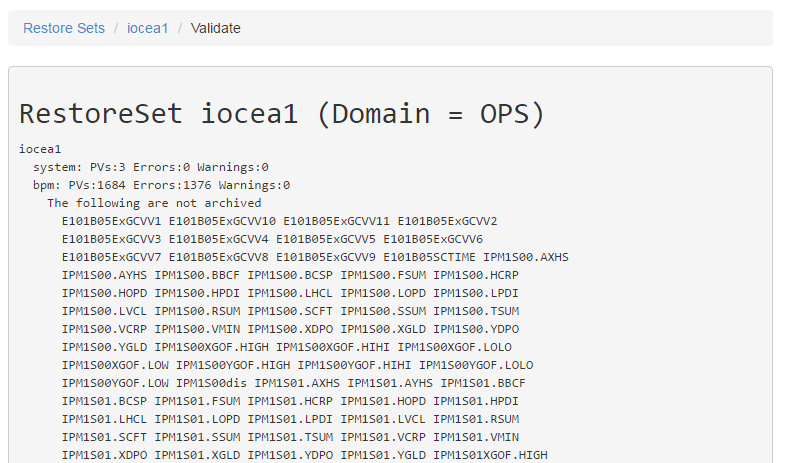 The only warnings you want to see in the validation report are PVs that are not archived.  

Other errors should be fixed before proceeding.
EPICS Collaboration Meeting  May 26, 2016
30
Step 6 – Request Archiving
If archiving has never been initiated for a Restore Set, there will be a button on its web page labeled “Request Archiving”.  Pressing this will send a request to the Mya Administrator.
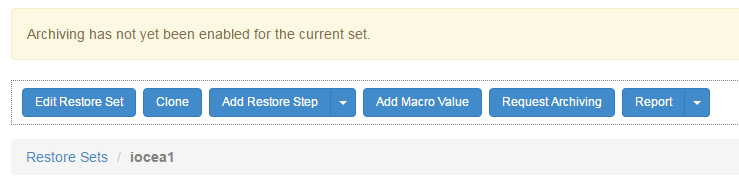 EPICS Collaboration Meeting  May 26, 2016
31
Step 7 – Update CED
Step 8 – Test
Set the ScreenSaveOption property:
MyRestore - Tells OTF screens to invoke the myRestoreGUI from IOC screen(s).
MyRestoreAuto – Also registers the IOC with iocBootSpy once merged to OPS.
Perform a test restore on the IOC. 

The testing should include rebooting the IOC,  especially if MyRestoreAuto.
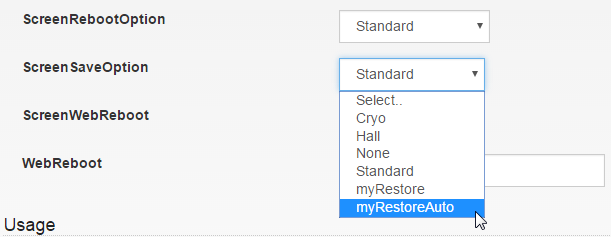 EPICS Collaboration Meeting  May 26, 2016
32
CED Data Source
Ideal for keeping restore procedures in sync with CED
A stored CED query that returns a list of elements or a property thereof (Ex: EPICSName).
Transformations available
Uppercase
Lowercase
Exclude lists
EPICS Collaboration Meeting  May 26, 2016
33
Signal.list Data Source
Use a regular expression to pull PVs from an IOC’s signal.list file.
Signal.list files are uploaded to myRestore database tables every night
/cs/op/iocs/myrestoreSignals.sh
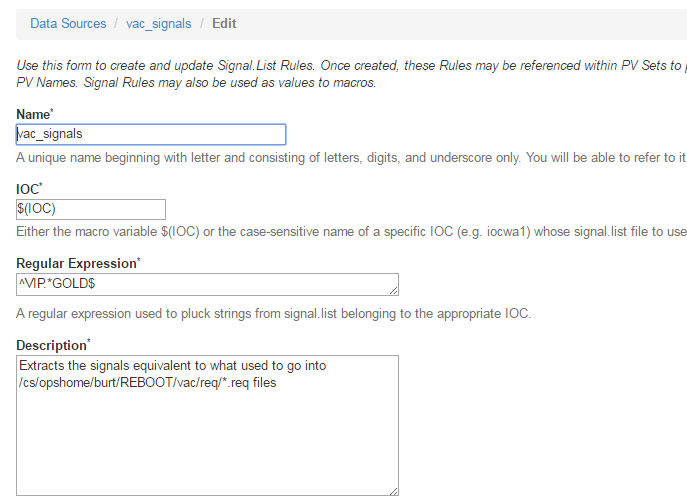 EPICS Collaboration Meeting  May 26, 2016
34
JData Data Source
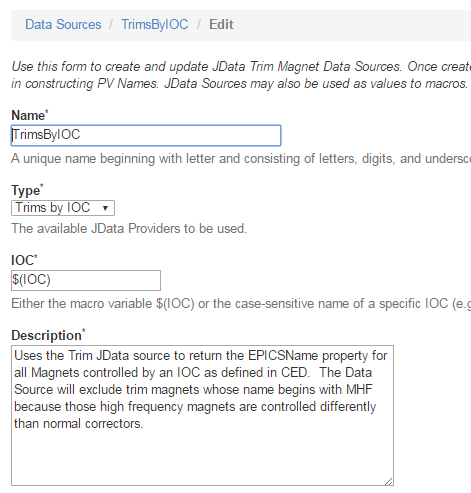 Permits the use of an available OTF JData data source to provide an element list.
Currently Available:
Trims by IOC
Shunts by IOC
BPMs by IOC
EPICS Collaboration Meeting  May 26, 2016
35
Dynamic PV Set Example
$(BPM) macro variable is declared
Value(s) to be fulfilled at run time.

@(SEEMultiPassCrate) specifies a data source that will be used at run time.

Two PVs are prefixed with RO
Will be archived
Useful for comparisons
Will not be written during restore.
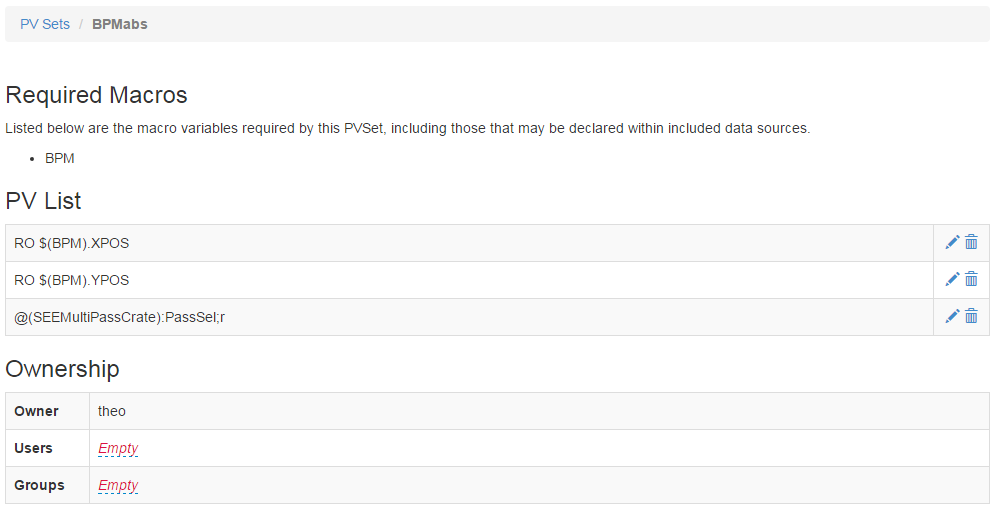 EPICS Collaboration Meeting,  May 22-27, 2016, ESS Lund, Sweden
36
IOC Save Examples
Create with current timestamp and a description
myRestore –save –n ${IOC} –d “my description”
Create an IOC Save for a specific (past) timestamp
myRestore –save –n ${IOC} –t -1h –d “my description”
List saves for an IOC
myRestore –save –n ${IOC}
% myRestore -list -saves -n "iocse17-*" -v |
iocse17-12 2016-04-25 08:58:50
  DEFAULT
  francis
  saveIOCS
iocse17-11 2016-04-25 05:27:56
  DEFAULT
  higgins
  saveIOCS
iocse17-10 2016-03-10 05:55:39
  DEFAULT
  francis
  saveIOCS
EPICS Collaboration Meeting,  May 22-27, 2016, ESS Lund, Sweden
37
Restore Set Listing
List PVs
-b for BURT Format
% myRestore -pvs -R iocnl22rffcc1 -b
# c100_rffcc
  R1M1CNFGA
  R1M1CNFGC
  R1M1CNFGD
  R1M1CNTL1
  R1M1CNTL1b
List PVs with values 
-b for BURT Format
-t timestamp for values
% myRestore -pvs -R iocnl22rffcc1 -b -t -1d
--- Start Burt header
Time: Mon May  2 15:12:00 2016
Login ID: theo (Theodore Larrieu,,,)
Eff UID: 4280
Group ID: 106
Keywords:
Comments:
Type: Absolute
App: myRestore 2.6.1
Req File: c100_rffcc
--- End Burt header
  R1M1CNFGA 1 0
  R1M1CNFGC 1 0
  R1M1CNFGD 1 0
  R1M1CNTL1 1 4
EPICS Collaboration Meeting,  May 22-27, 2016, ESS Lund, Sweden
38